An Academic Perspective on Mobility – Capital, Power, and Belonging
Sean Casey
Our Agenda
My Street Cred

What is anthropology and where do digital nomads fit in?

Overview of my research

Overview of Digital Nomads and Location Independence

Mobility: capital, power, and belonging

Potential of Digital Nomads to Change… Everything
Street Cred: Digital Nomad
Travel + work abroad since 2004

5 years Japan as English teacher + underpaid ski resort bum

2007-08 – round the world photo-journalism project

2010 – started working in web; Drupal + Django

2012 – 2014 – first full-time digital nomad adventure: motorcycle trip from USA -> Tierra del Fuego

few months, few weeks, few days in lots of places in between
Street Cred: Academics
Anthropology M.A., University of Hawaii

    - Thesis on Okinawan Heritage 



Anthropology PhD (currently), University of Melbourne

    - Topic: YOU GUYS!
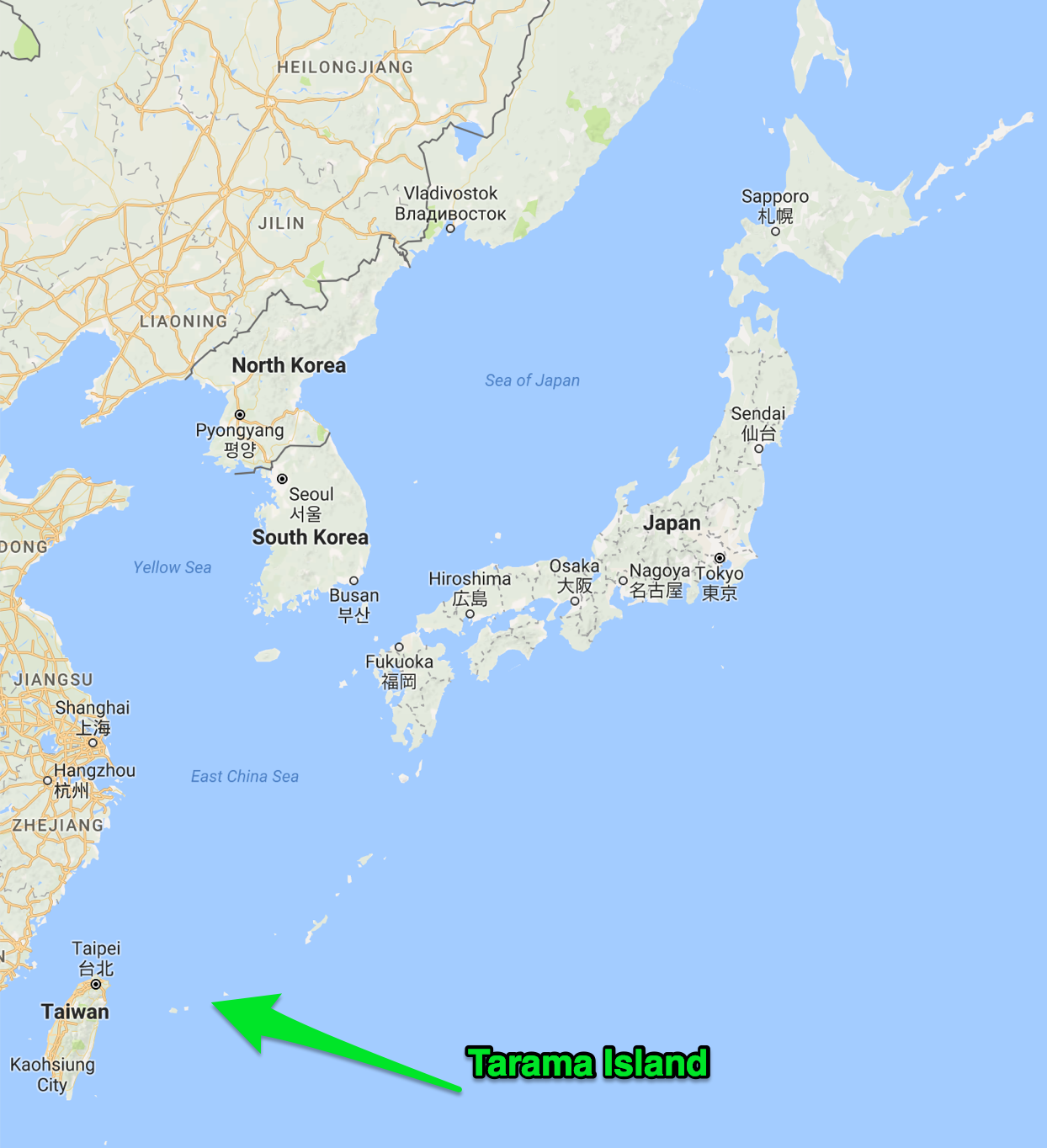 But isn’t this anthropology?
So how do digital nomads fit in?
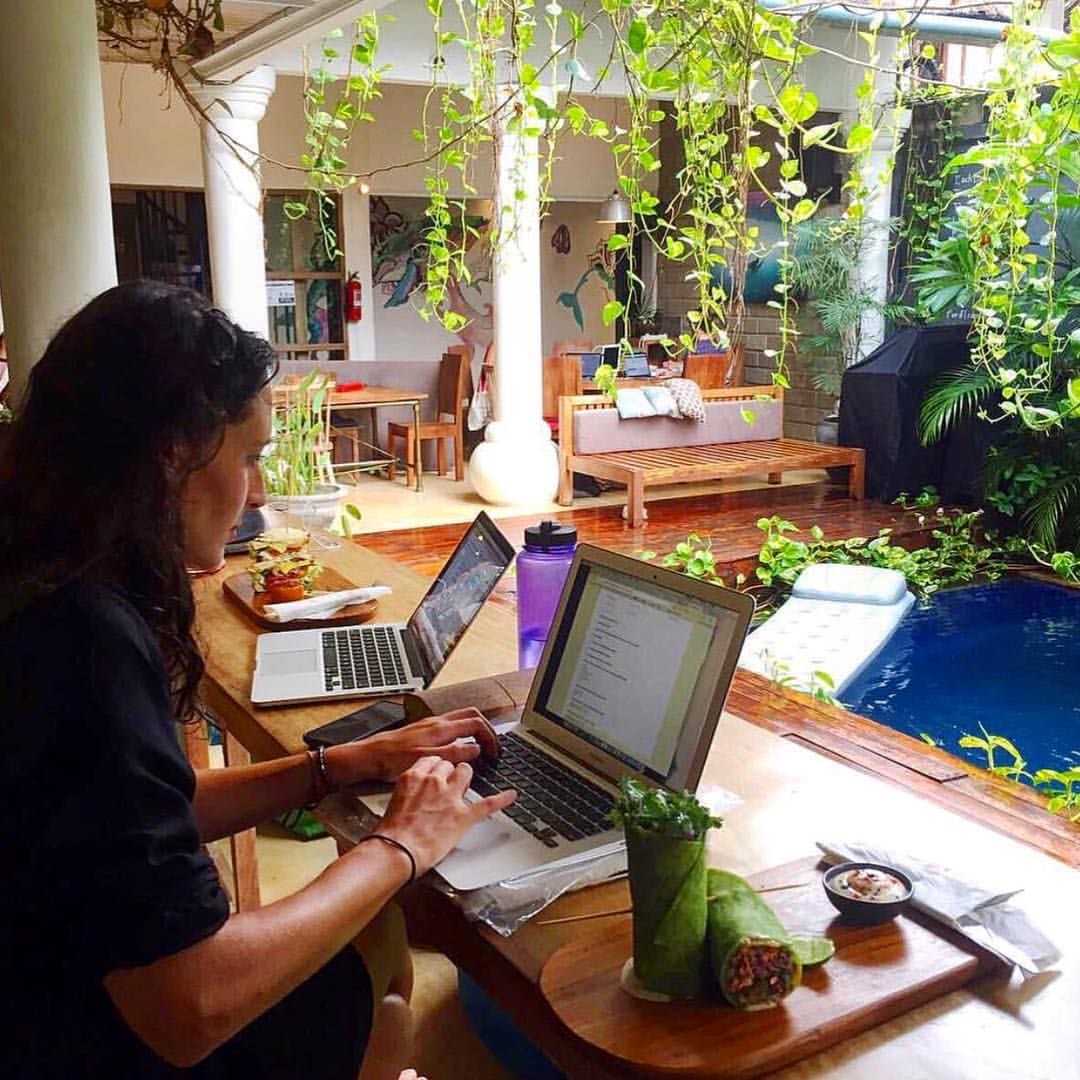 My Research
Central Research Question: 

	How does “location independence” affect identity and relationships?

Duration: 
	1 year collecting data
	1 year analyzing and writing dissertation
“Digital Nomad” popularity
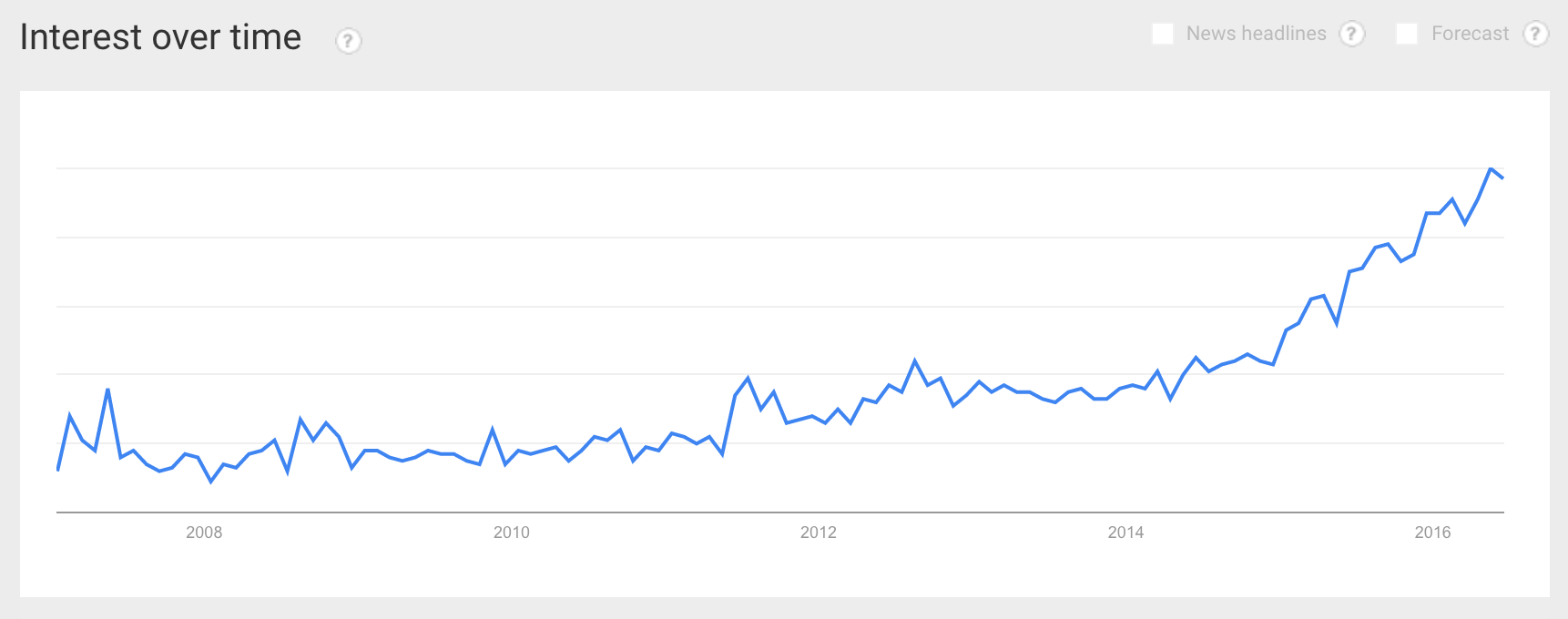 Screenshot from Google Trends
Digital Nomad
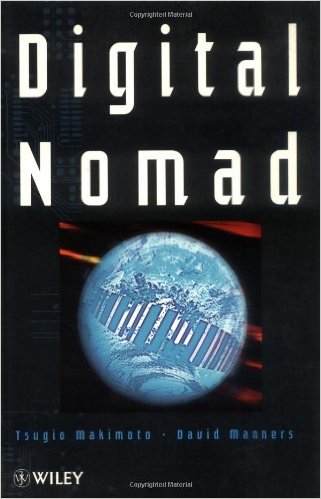 1997 book

Computer Scientist

Focus on likely technological advances of the next 10 years

Short term prediction: people will be remote working while traveling soon

Long term prediction: interest-based tribes of digital nomads will replace nation states
Digital Nomad
“The 21st century will be the millennium which resurrects for humans a dilemma which has been dormant for 10,000 years – humans will be able to ask themselves: ‘Am I a Nomad or a Settler?’”
- from Digital Nomad
Location Independence
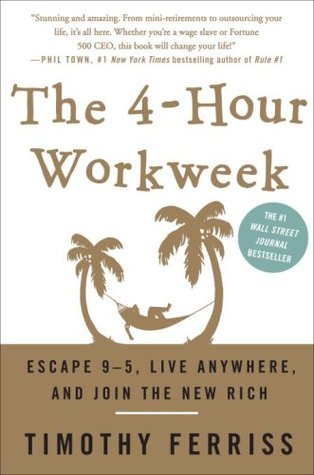 2007

D.E.A.L. - Definition, Elimination, Automation, and Liberation

Two broad concepts that appear everywhere for digital nomads:

	1. 80/20 principle for maximizing time (+ profits for biz)

	2. Location Independence
Location Independence
“L for Liberation is the mobile manifesto for the globally inclined… Liberation is not about cheap travel; it is about forever breaking the bonds that confine you to a single location”
- from The 4-Hour Workweek
Location Independence
Freedom/Success != money
Freedom/Success == time + mobility
This central belief is what unites digital nomads as a community
“because of its ideological roots, ‘digital nomad’ has simultaneously become a category for classifying individuals with particular habits and values, and a trope signifying a utopian mastery of one’s spatiotemporal circumstance” - me
Translation: “Digital nomad” isn’t just a term for categorizing a lifestyle, it is also a metaphor for being in complete control of time and space (i.e., location).
Digital Nomad: master of time and space
Digital Nomad: master of time and space
What is mobility?
mobility = potential mobility (“motility”) + movement
Aspects of mobility
            - capital
            - power
            - belonging (identity)
Mobility as Capital: Is it capital?
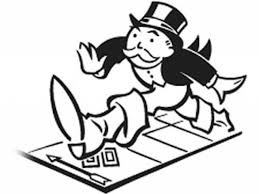 Capital is not just money

            - anything that can store value and be exchanged

            - e.g., economic, human, social, cultural

Is mobility capital?

            - Is it in limited supply or unevenly distributed?

            - Can its value be stored?

            - Can it be exchanged for other types of capital?
Mobility as Capital: Spending and Accumulation
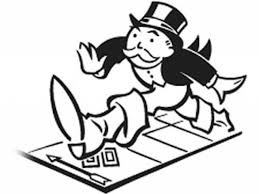 accumulation practices

	- remote job
	- getting rid of lease
	- putting possessions in storage
	- credit card churning / airline miles

spending practices

	- travel
	- flying business class with miles
	- for-profit travel blogging
	- NOMAD CRUISE!
Mobility as Capital: “Location Independence” vs. “Digital Nomad”
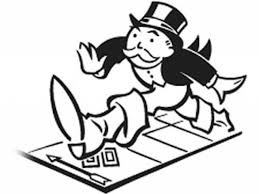 Location Independence == Accumulating potential mobility?

Digital Nomad == Spending potential mobility?
Mobility as Power
Potential mobility is not evenly distributed

Depends on relative immobility of others

Associated with success and sophistication
Mobility as belonging
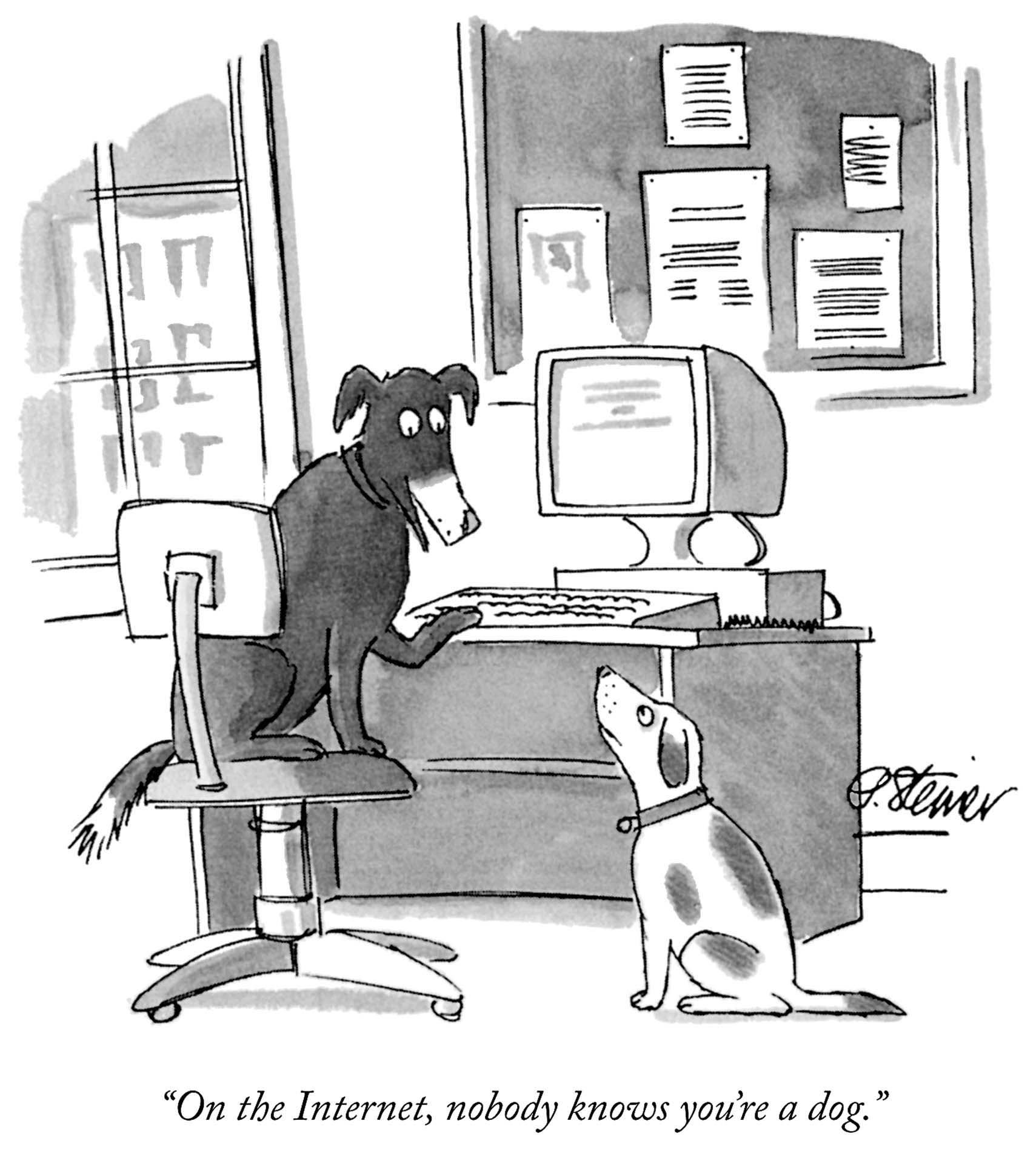 “movo ergo sum” – becoming through movement

Travel, especially, is supposed to be transformative

Digital nomads very focused on growth and transformation

Shape our identities by sharing stories of growth on the road
            - process of “witnessing and testifying”
Mobility on the
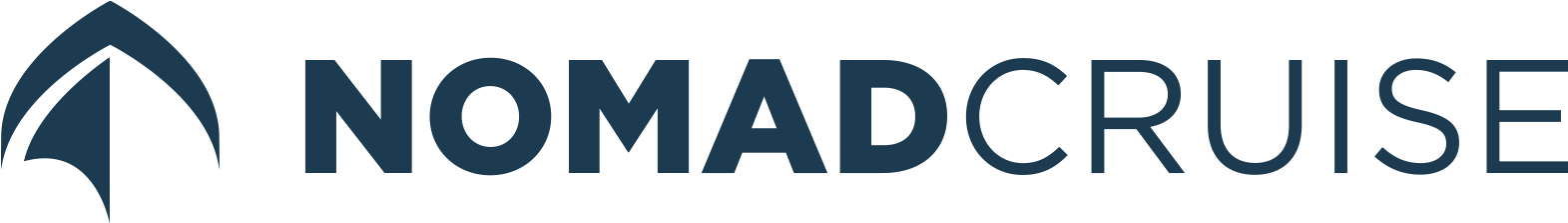 How are we spending/accumulating mobility capital?

How is our voyage enabled by mobility power dynamics?

How are we using mobility to belong to a tribe?
Concluding Thoughts
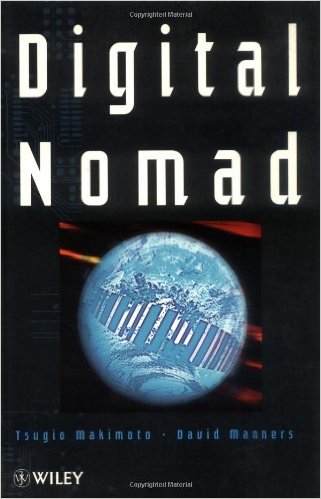